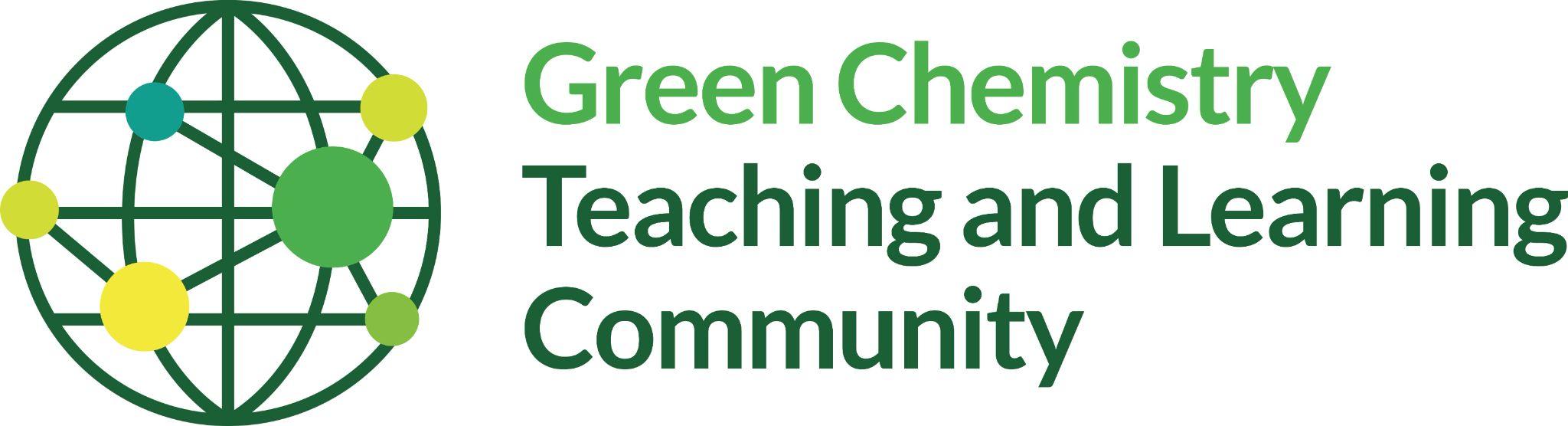 Breakout Session
Thursday April 25, 2024
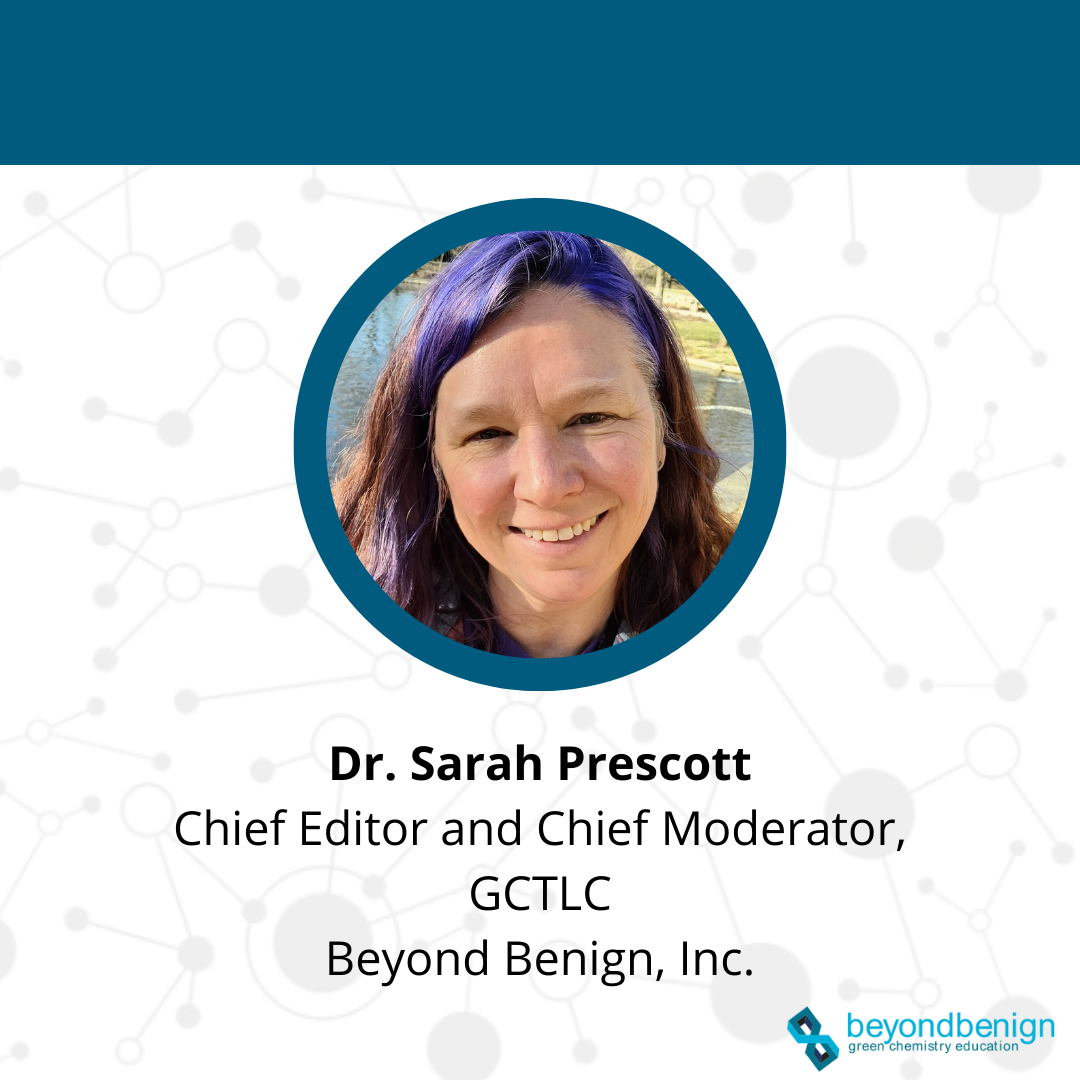 With thanks to our Founding Sponsors
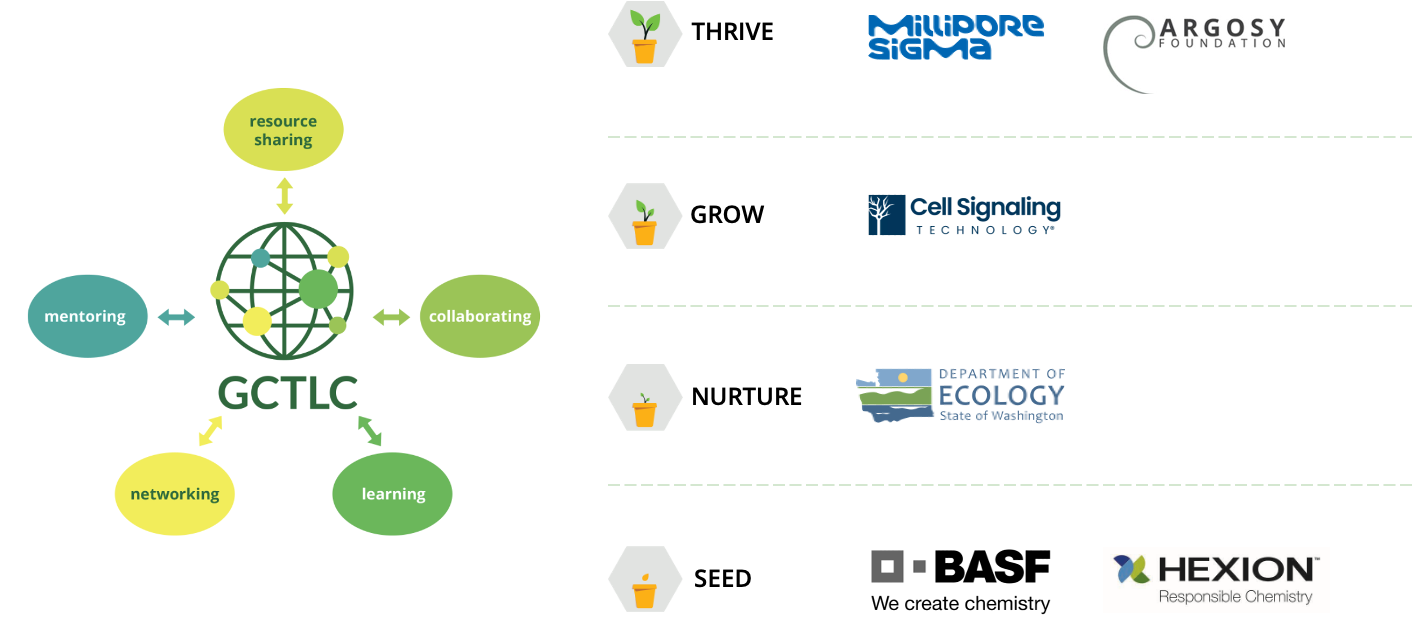 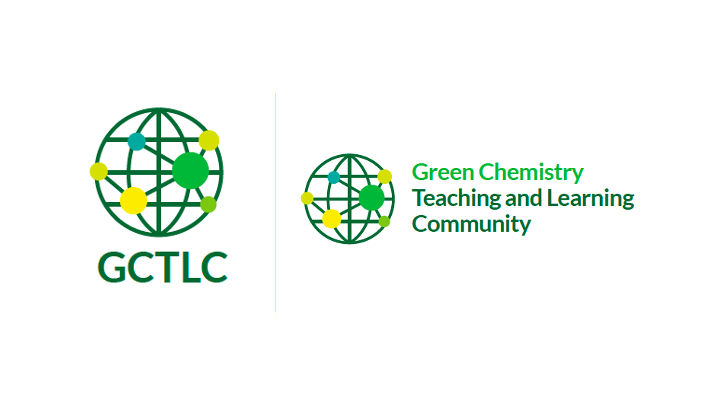 Agenda
Introduction - What is the GCTLC?  10-15 min
Community connections and collaboration
Resource sharing
Forums and Discussions
Jobs and Events

Exploration  Time - Walkthrough of site!
Homepage/Navigation
About
Community
Resources

Next Steps - How to get involved!
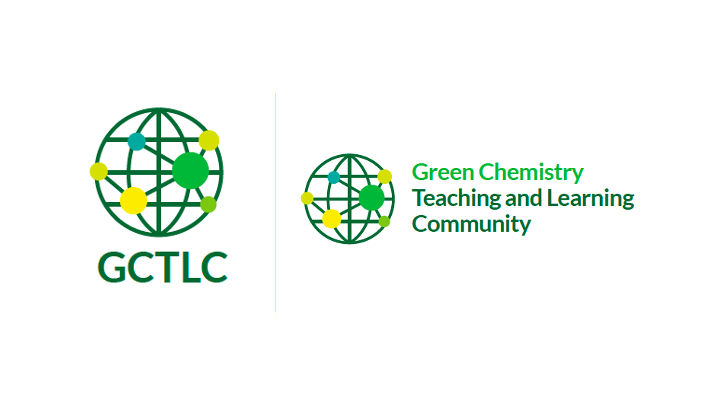 Why the GCTLC?
The goals of the GCTLC are to:
Host a virtual, searchable library of green chemistry education resources (lab experiments, in-class activities, lecture slides, and more)
Empower thousands of community members (including K-12 and Higher Ed educators, student leaders and industry partners) to advance green chemistry education and practice
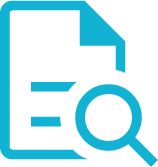 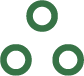 Support educators to teach sustainable STEM and green chemistry through access to professional development, peer-to-peer learning, networking and mentoring opportunities
Prepare students with the knowledge and skills to design for sustainability through chemistry
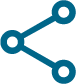 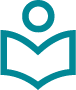 Build a more diverse future workforce of students and leaders interested in chemistry and engineering careers
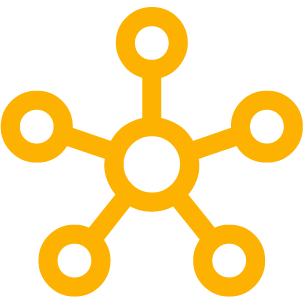 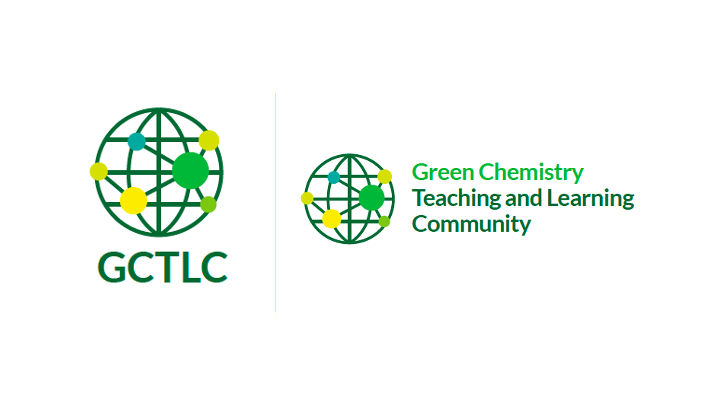 What is the GCTLC?
A joint initiative between Beyond Benign and the American Chemical Society Green Chemistry Institute (ACS GCI), two leaders in the field of green chemistry education.
The Green Chemistry Teaching and Learning Community (GCTLC) is a virtual platform by the community, for the community that features:
Collaboration & Mentoring
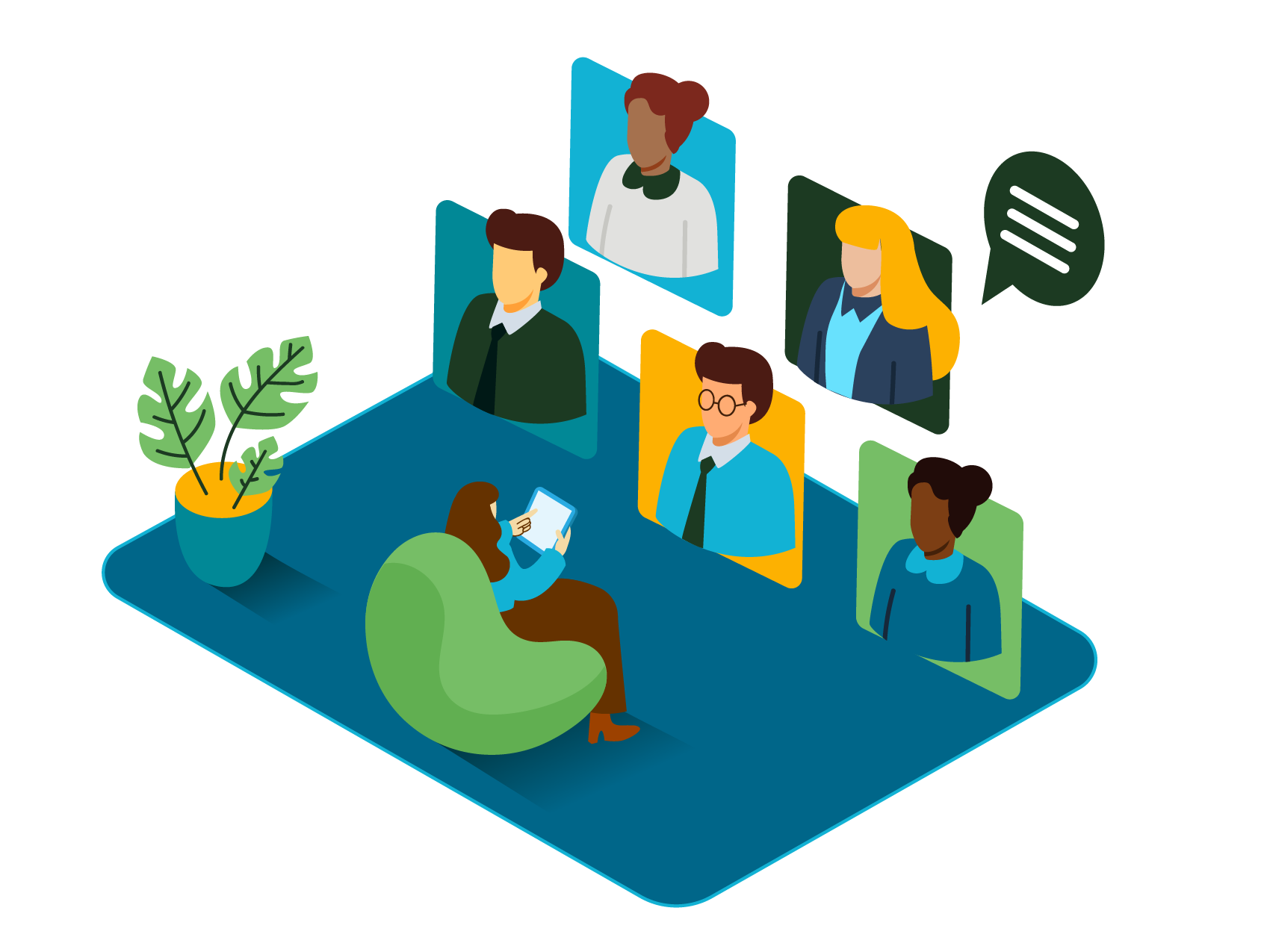 Forums & Discussion Tools
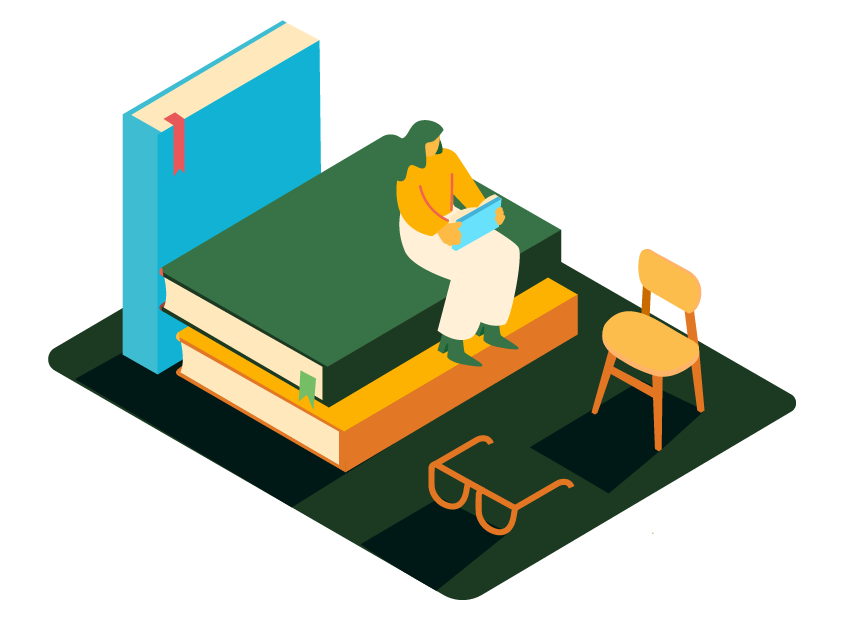 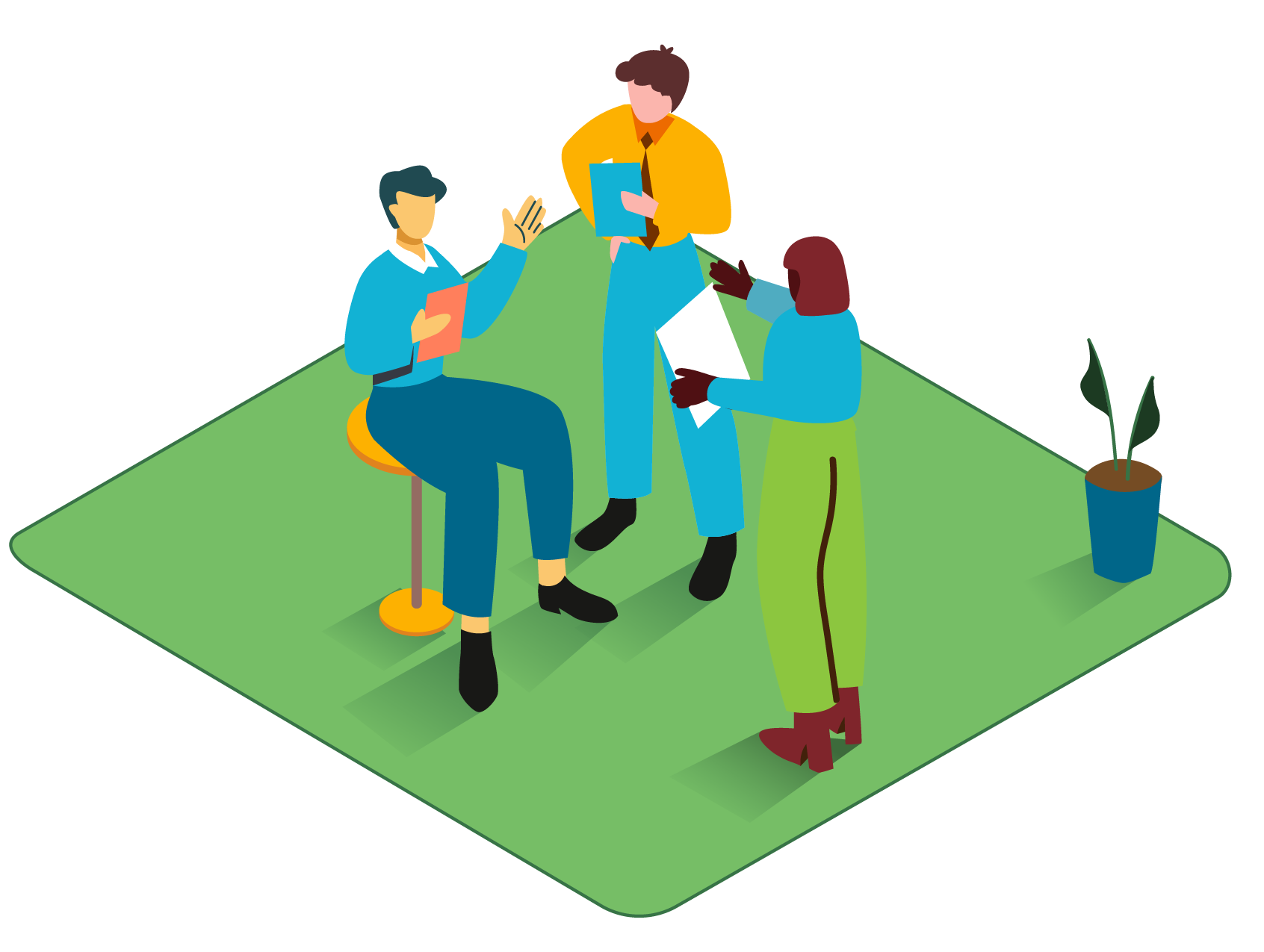 Connections to Green Chemistry Professionals
Job Boards & Industry Connections
Open-Access Resource Hub
By the Community,
for the Community
Core Values
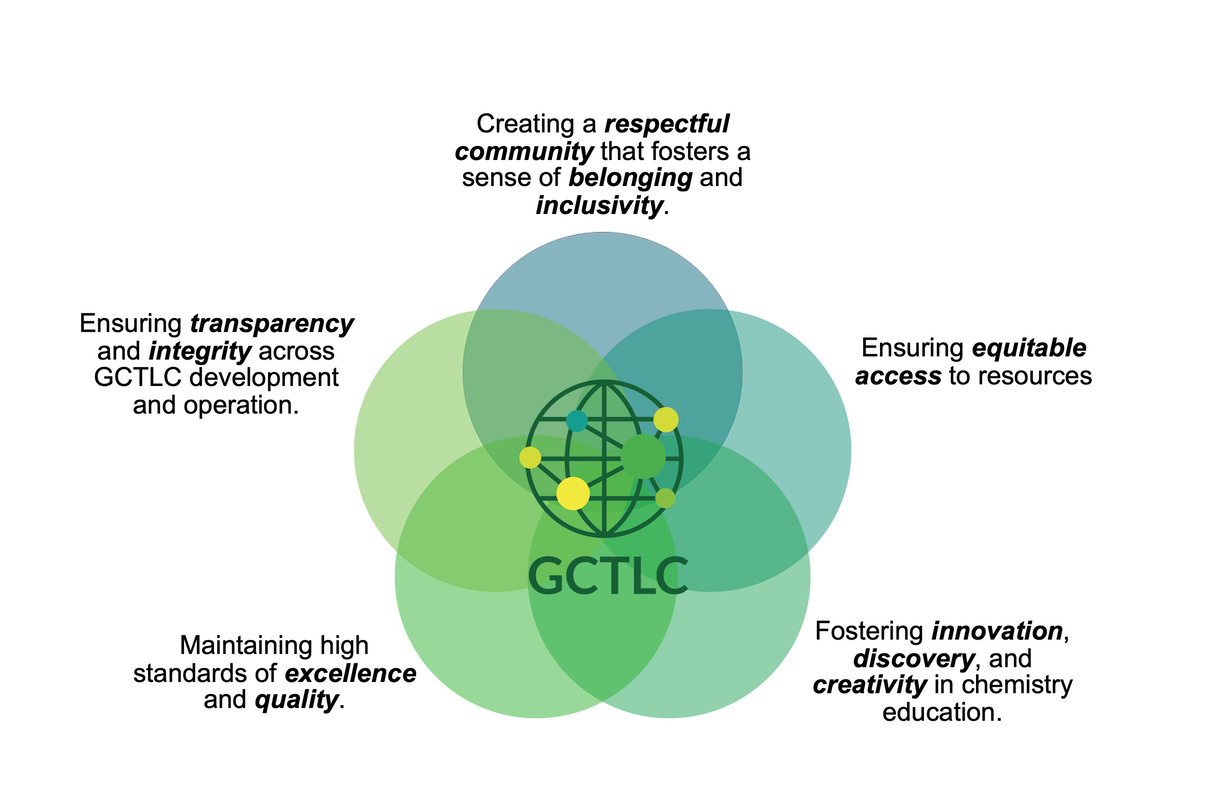 VISION: A teaching and learning community that empowers responsible global citizens with green chemistry knowledge, skills, and tools to transform science education, address grand challenges, and ensure a sustainable future for all.

MISSION: To foster a diverse, inclusive and accessible online community of practice for the scientific community to advance the integration of green and sustainable chemistry principles and practices in education.
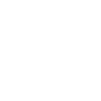 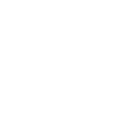 Some recent stats
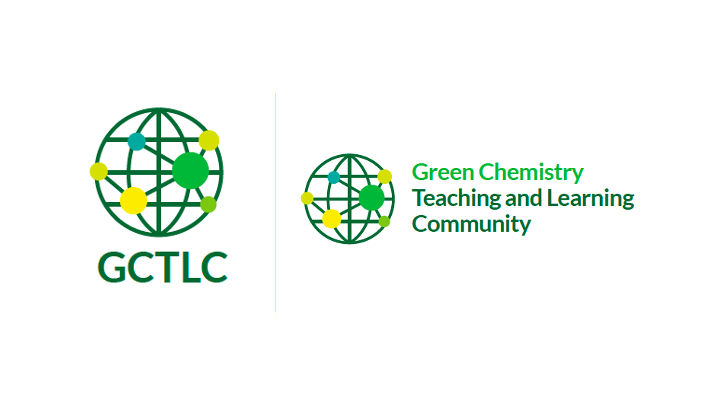 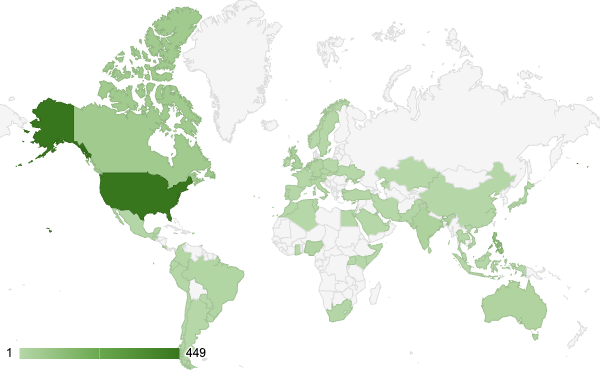 The GCTLC now has:

Over 950 users across six continents and 65 countries!

Over 215 curriculum resources published in the GCTLC’s library
[Speaker Notes: First launched on October 10, 2023  (so about 6 months been live)]
Green Chemistry Resources on the GCTLC
The GCTLC has over 215 resources published, and 24 in draft or under review. More are being added each week. Some of the newest additions include:
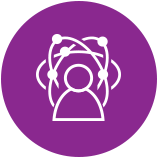 Professional 
Development
GEMs database 
(migrated)
GreenChemEssential - Video & Podcast Series
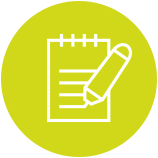 Twelve Principles Video Series
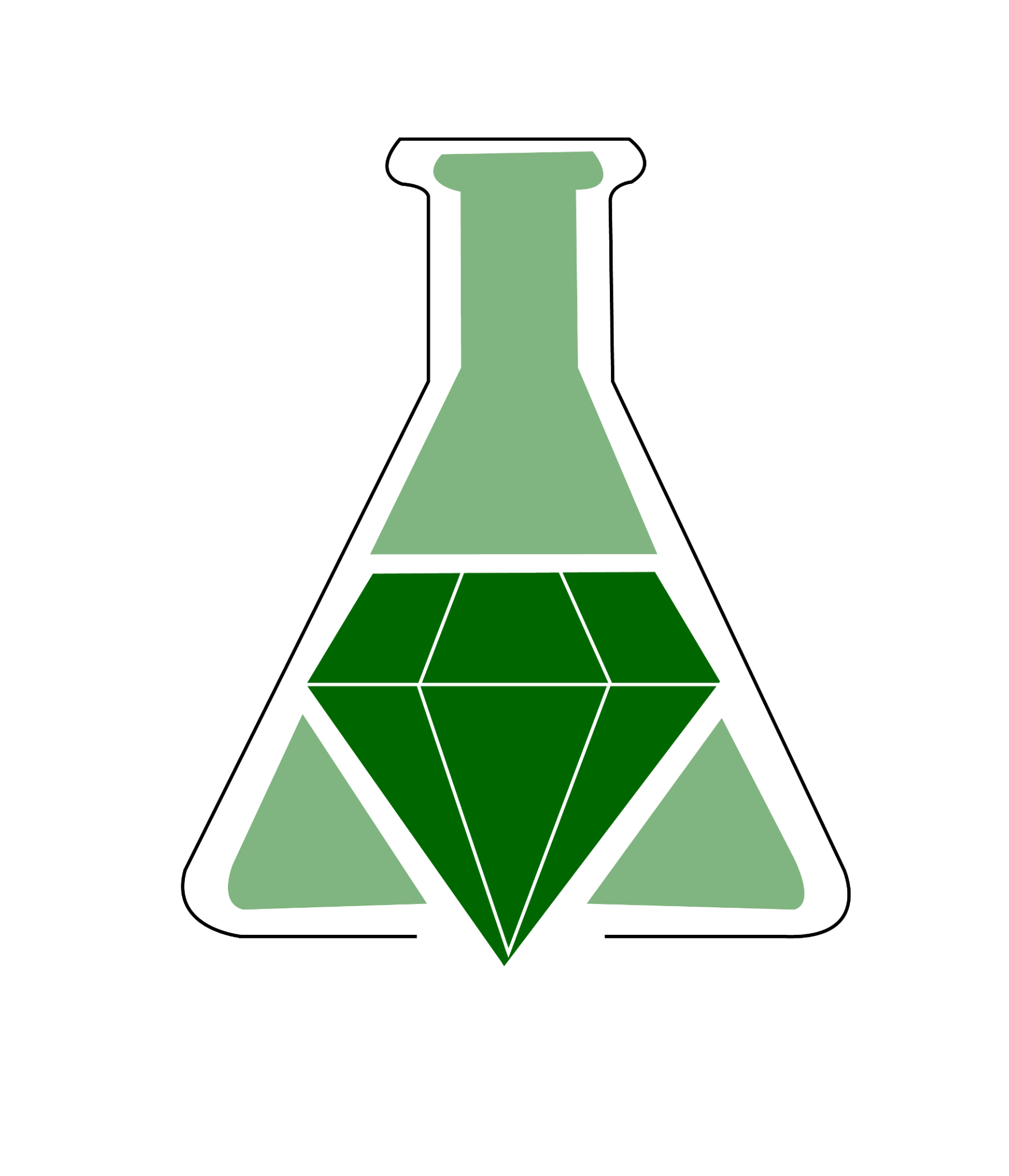 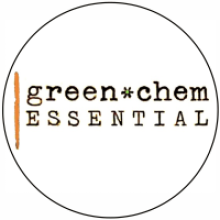 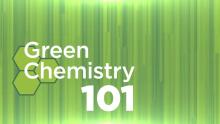 Open-Access Curriculum
Learning Objects (LOs) – Submission and Review
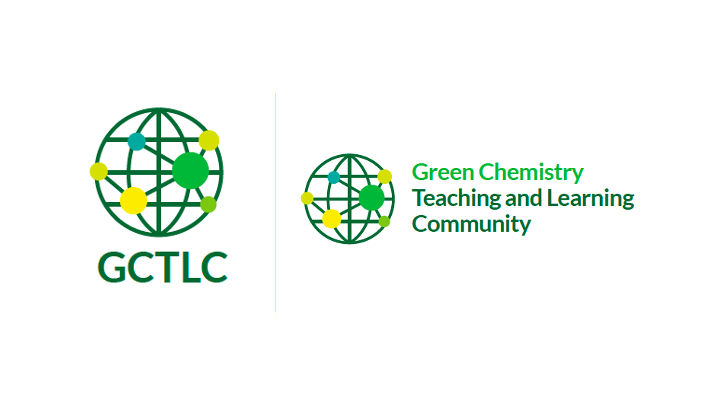 Authenticated users can submit their educational resources for inclusion on the GCTLC library (called Learning Objects (LOs)).
Examples include greener lab experiments, in-class activities, lecture and class slides, assessments, exam and quiz questions, industrial case studies, video tutorials, collections, and more. 
LOs must align with green chemistry and/or sustainability within chemistry and STEM.
LOs can be external resources (linked content) or original work.
In the case of original work, DOIs can be assigned if requested.
Peer Review of Learning Objects
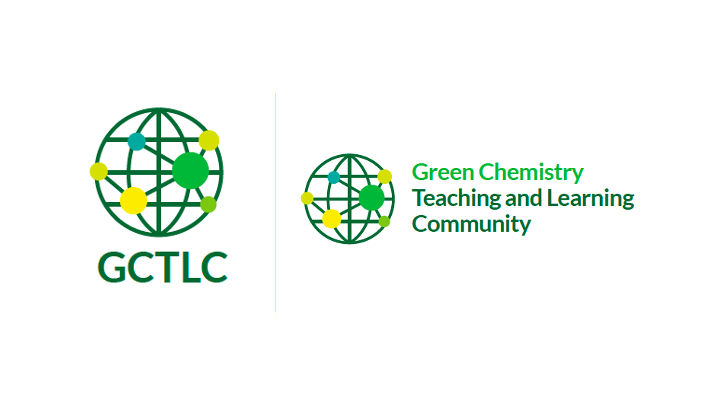 Learning objects submitted by authenticated users will be initially assessed by the Chief Editor, and additionally reviewed by one (1) reviewer each (pool of reviewers)
Criteria include (qualitatively assessed):
Alignment with green chemistry/sustainability principles
Accessibility
Scientific accuracy/quality
Safety
Pedagogical Utility
Barriers intended to be LOW – many opportunities to get resources onto the GCTLC and support from community members to improve them
Let’s Explore Together!
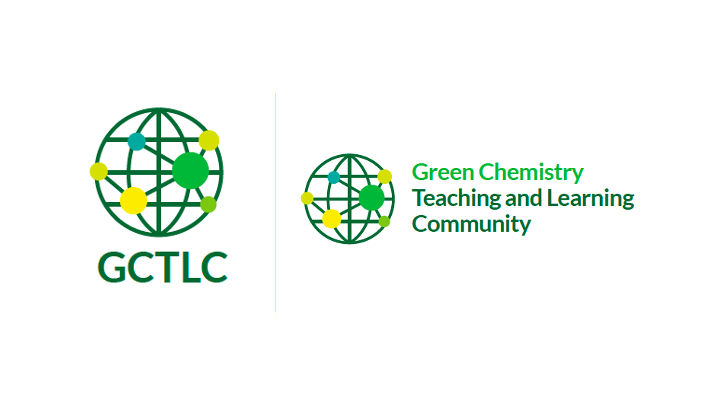 Walkthrough of site - please ask questions!
Homepage - navigation
Sitewide search and searches within areas
In progress - some pages/features (grayed out/groups)
About
Mission, vision, DEBR resources, general info
Community
People, Forums, Events and opportunities
Groups - coming soon!
Resources
GCTLC Library - Learning Objects
Green Chem 101 and ACS Guidelines for Bachelors Degrees
Next Steps - How do I get involved?
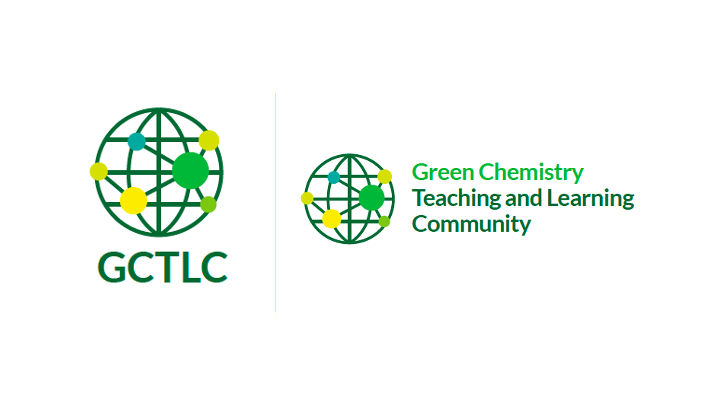 Create an Account/Profile 
We encourage pics, keyword tags, bios!
Contribute!
Post in a forum
Submit an event
Submit a resource (Learning Object)
Submit a job posting
Sign up to be a peer reviewer!
https://gctlc.org/form/become-a-peer-reviewer 
Weekly Office Hours - come chat!
Fridays 1-2pm ET (Zoom link)
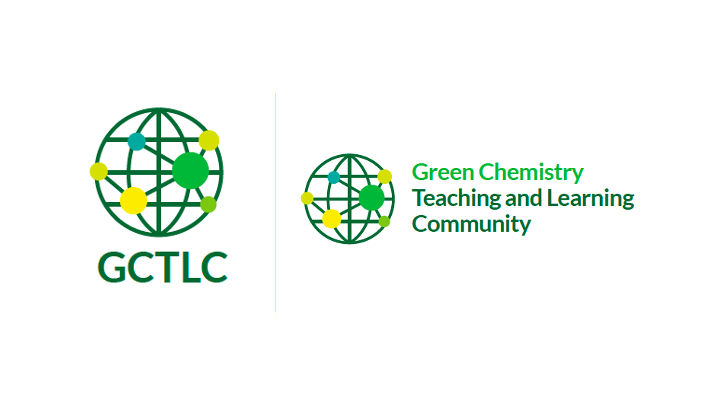 Thank you for joining us!
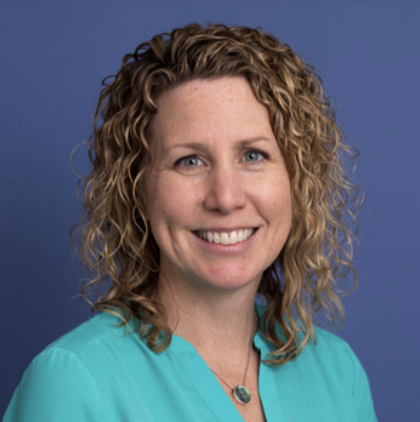 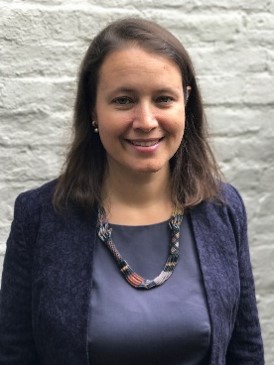 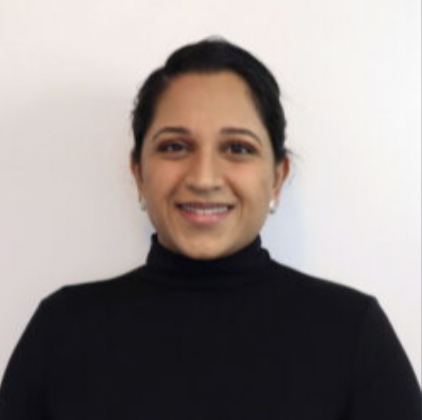 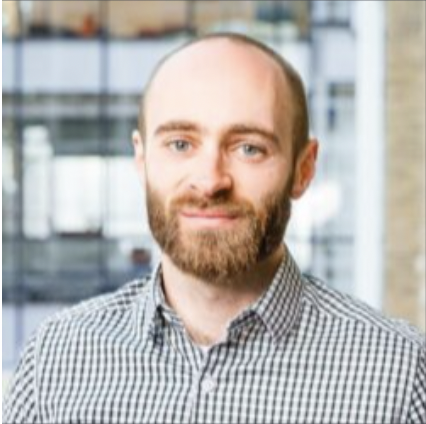 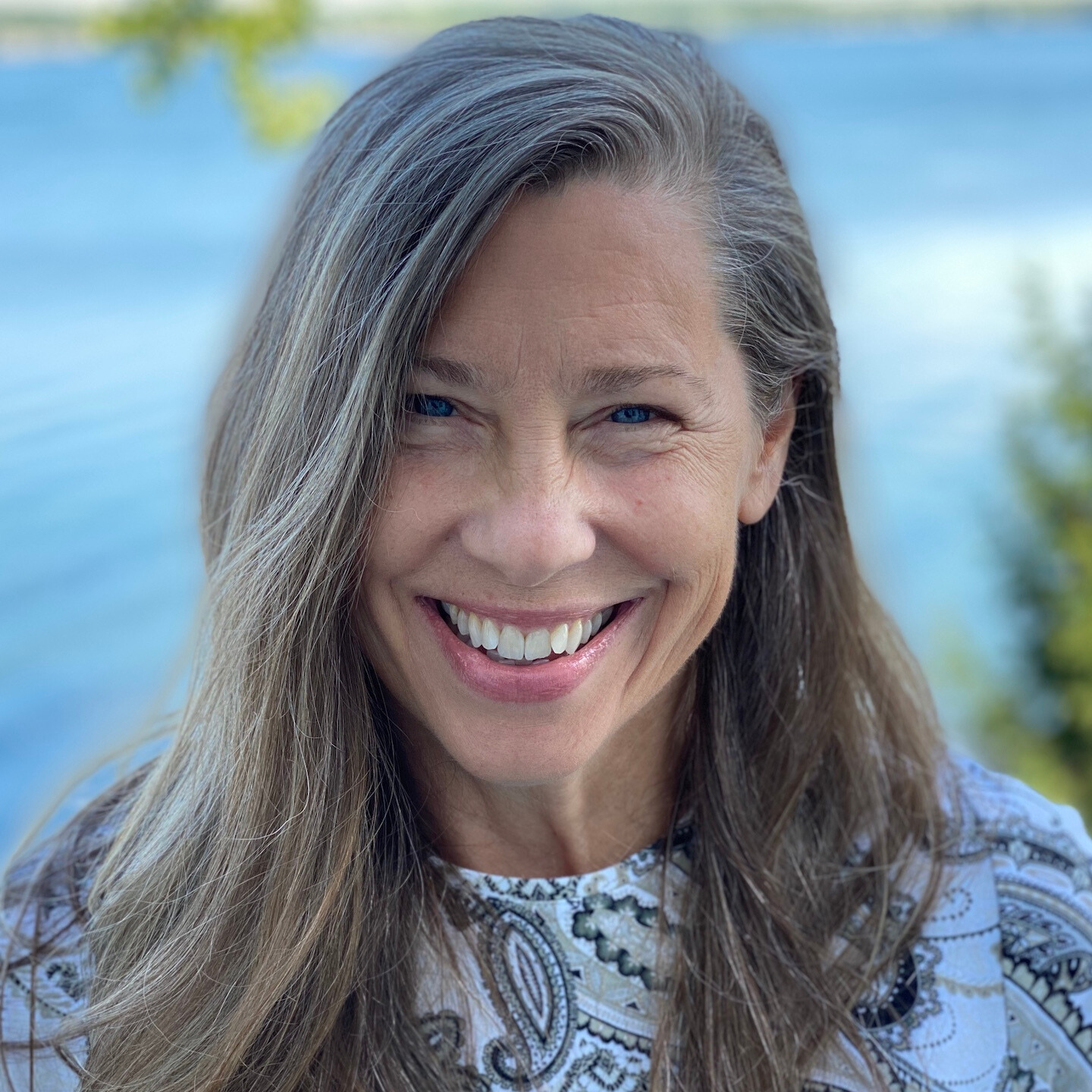 Supported by:
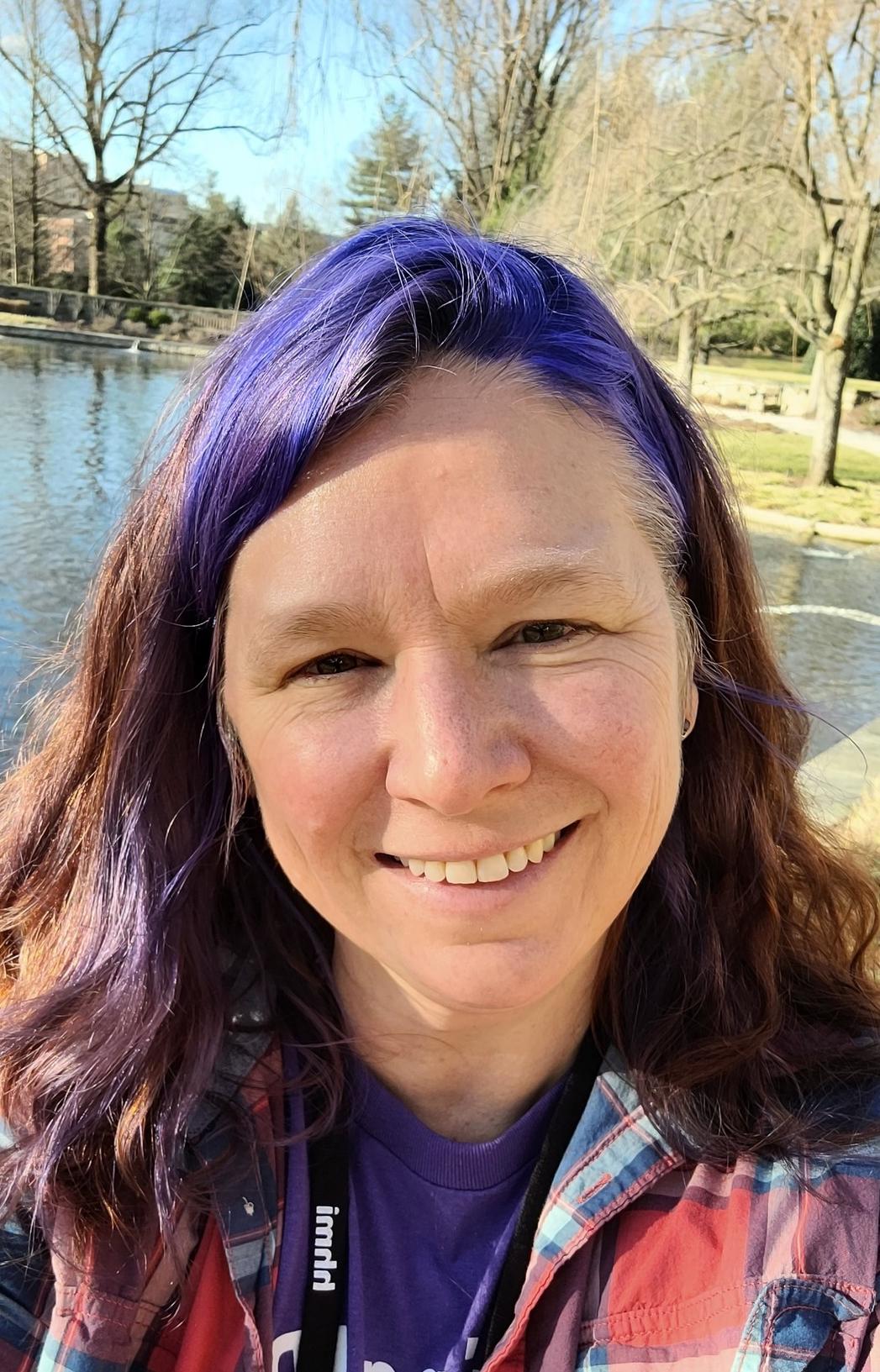 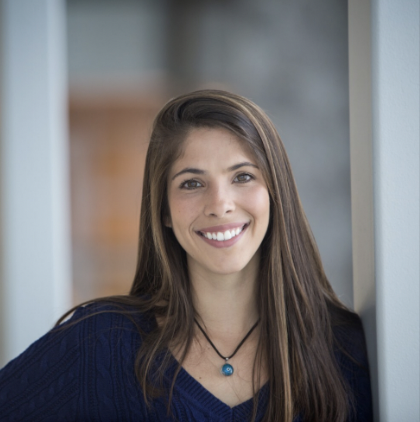 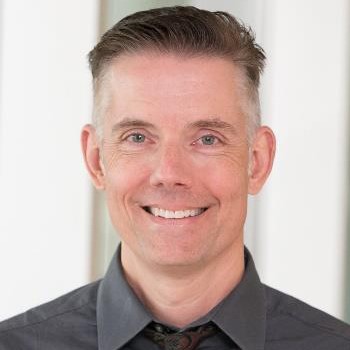 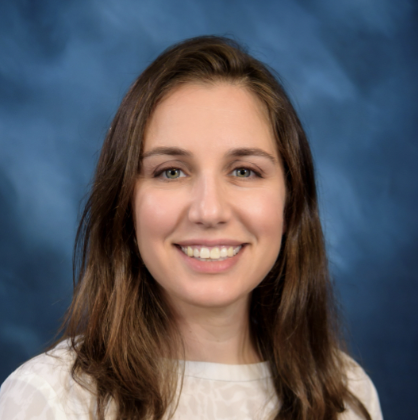 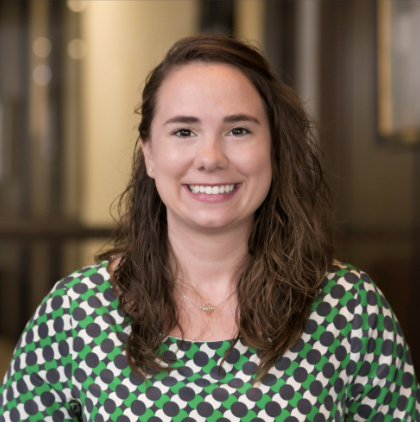 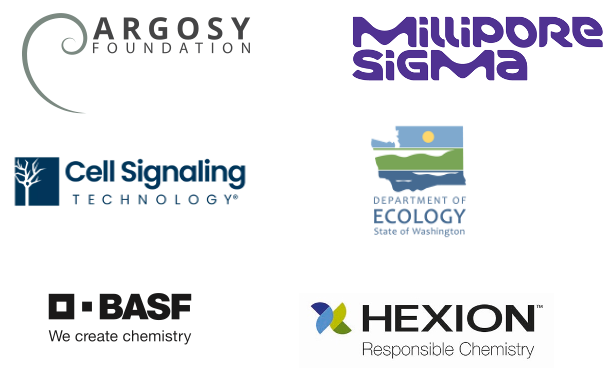 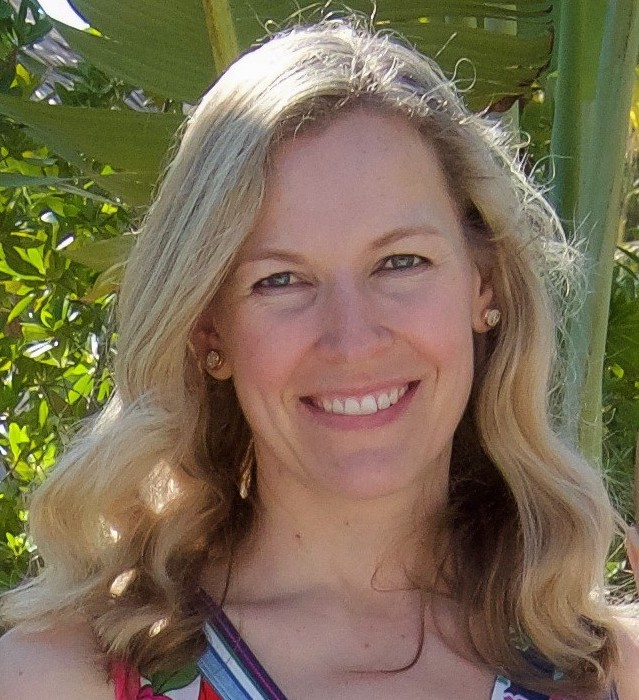 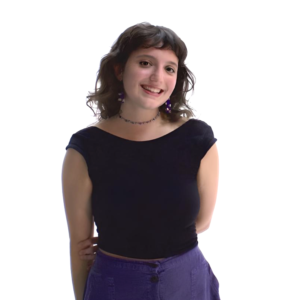 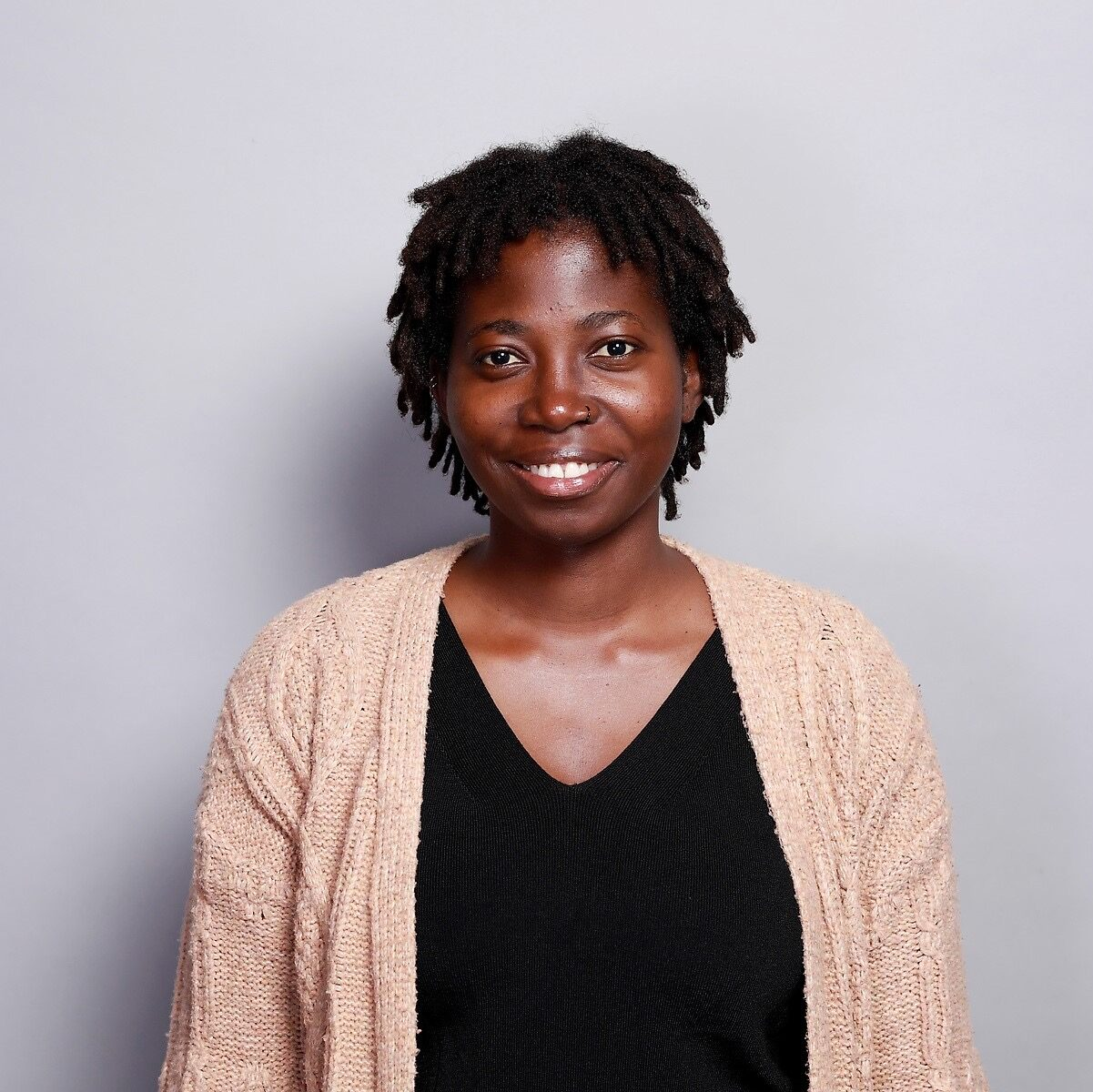